Voima
Voima
Painovoima
Tukivoima
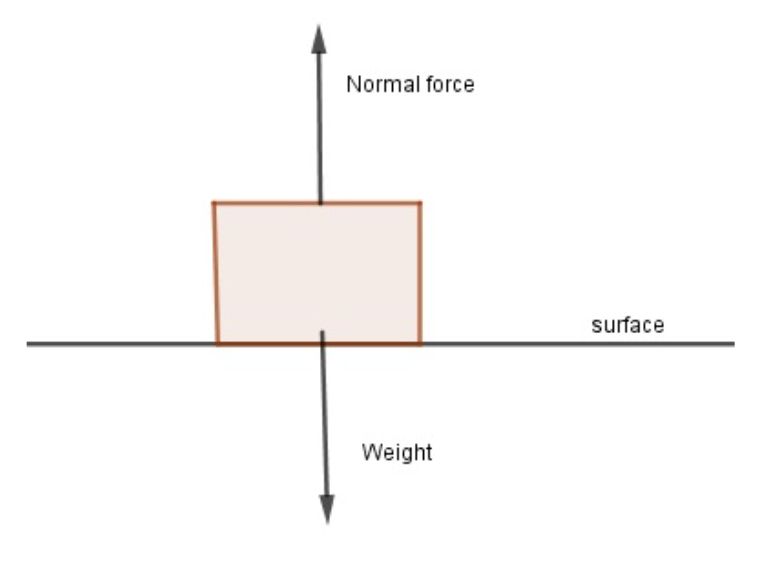 Kitka ja kamut
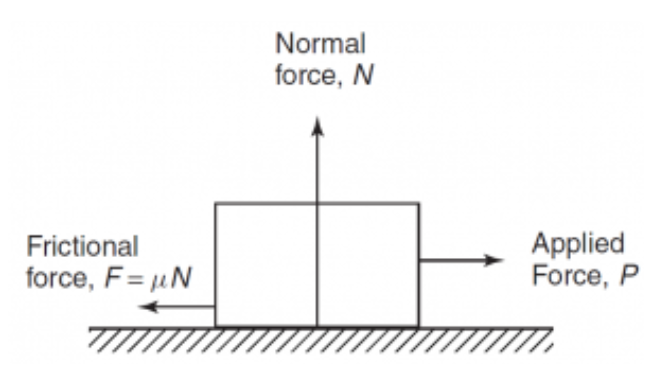 Miksi kuppi pysyy paikoillaan mutta laatikko ei?
Voimakuviot
Voimaa kuvataan piirroksissa voimavektoreilla
Nuolen suunta kertoo voiman suunnan ja nuolen pituus kertoo voiman suuruuden
Voimakuviosta voidaan päätellä kappaleen liiketila
Paikallaan tai tasaisessa liikkeessä olevaan kappaleeseen vaikuttava kokonaisvoima on nolla
Jos kokonaisvoima ei ole nolla, kappale on kiihtyvässä liikkeessä
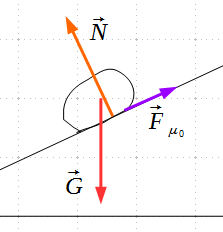